التمهيد
كتاب الطالب صـ132
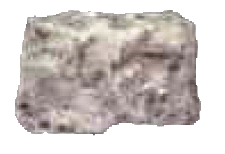 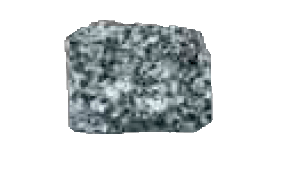 جميع الصخور تحتوي على معادن. لماذا يوجد عدد كبير من أنواع الصخور؟ ولماذا تختلف الصخور فيما بينها؟
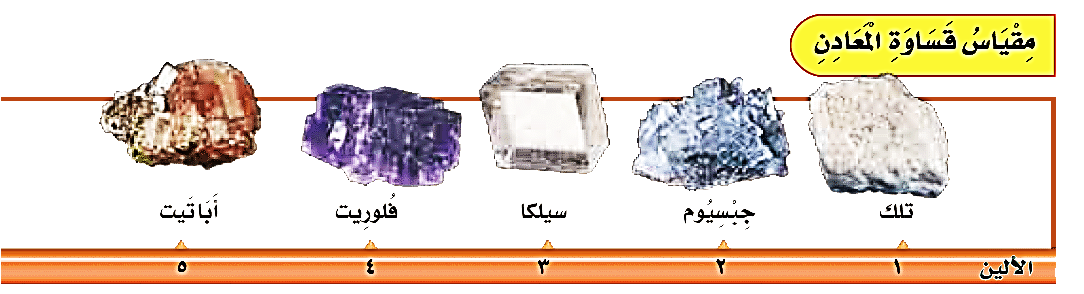 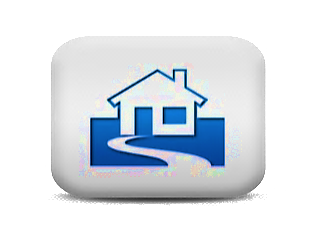 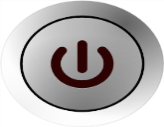 الفصل الرابع
الوحدة الثالثة
الأرض ومواردها
الدرس الأول
المعادن والصخور
مادة طبيعية غير حية تشكل الصخور , وعرف العلماء أكثر من 3000نوع من المعادن ذات خصائص مختلفة ، منها اللون و القساوة والبريق.
المعدن :
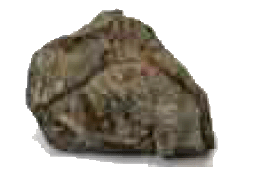 اللون أحد خصائص المعادن فمعدن التلك مثلا أبيض اللون والتوباز أزرق اللون .
اللون :
القساوة هي قابلية أن يخدش أحد المعادن معدناً آخر أو أن تخدشه معادن أخرى ويستخدم مقياس معين لقياس قساوة المعادن من 1-10 حيث يشير الرقم 10إلى المعدن الأكثر قساوة مثل الألماس و التلك ألين المعادن.
القساوة:
البريق :
هو الكيفية التي يعكس بها سطح المعدن الضوء الساقط عليه. وتتفاوت المعادن في درجة بريقها ولمعانها.
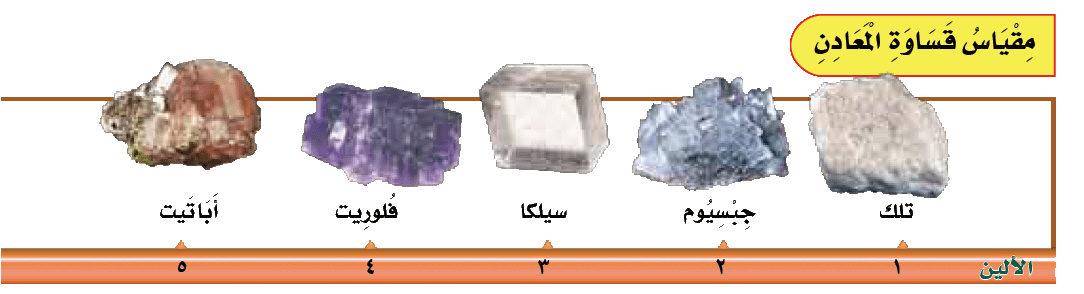 كتاب الطالب صـ134
الفصل الرابع
الوحدة الثالثة
الأرض ومواردها
الدرس الأول
الحكاكة :
هي المسحوق الناتج عن حك معدن بقطعة خزفية ويمكن أن يختلف لون حُكاكة المعدن عن لون سطحه الخارجي .
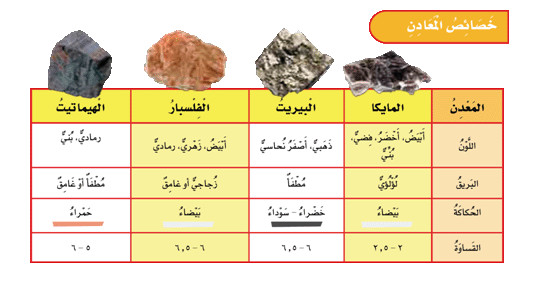 كتاب الطالب ص135
الفصل الرابع
الوحدة الثالثة
الأرض ومواردها
الدرس الأول
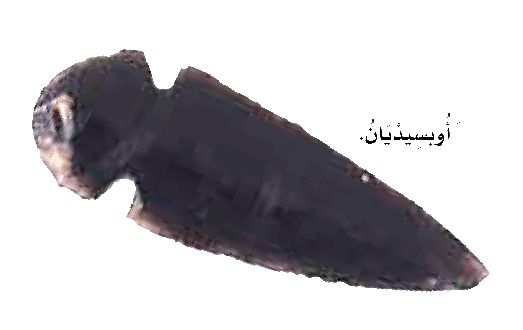 هي صخور متكونة من صخور أخرى بفعل الحرارة والضغط . ويمكن أن تتشكل من صخور نارية أو صخور رسوبية أو من صخور متحولة
هي الصخور المنصهرة في باطن الأرض تسمى الماجما وإذا خرجت تسمى اللابا.وعندما تبرد تكون صخور نارية . إذا كان التبريد بطيئاً تتكون حبيبات كبيرة من المعادن ويصبح ملمس الصخر خشناً , وإذا بردت سريعاً فلن يكون وقت كبير لتكون الحبيبات . الأوبسيديان ناعم زجاجي الملمس ويتكون بسرعة من تبريد اللابة المتدفقة عبر فوهة البركان .
هذه الطبقات مكونة من قطع صغيرة تسمى الرواسب بعض هذه الرواسب من الصخور أو المعادن وبعضها الآخر من أجزاء نباتات وأصداف ومواد أخرى صلبة .وتتكون الصخور
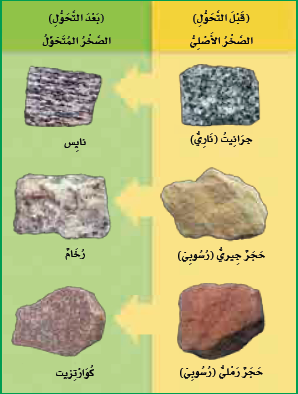 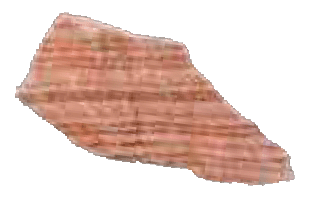 كتاب الطالب صـ136
الفصل الرابع
الوحدة الثالثة
الأرض ومواردها
الدرس الأول
استخدام الصخور
الجرانيت
الحجر الجيري
الرخام
صخر متحول
صخر رسوبي
صخر ناري يقاوم التجوية والتعرية
صناعة البلاط والأعمدة الحجرية ومواقد النار .
صناعة الطباشير  ويدخل في صناعة الأسمنت ويمكن معرفة تاريخ الأرض من خلاله
بناء المدارس والمنشآت الآخرى
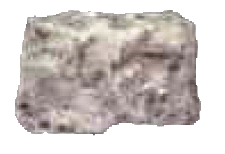 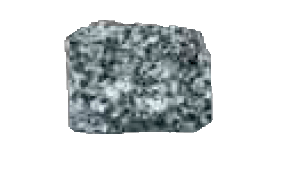 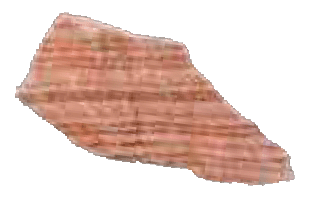 كتاب الطالب صـ138
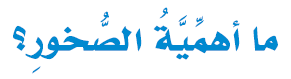 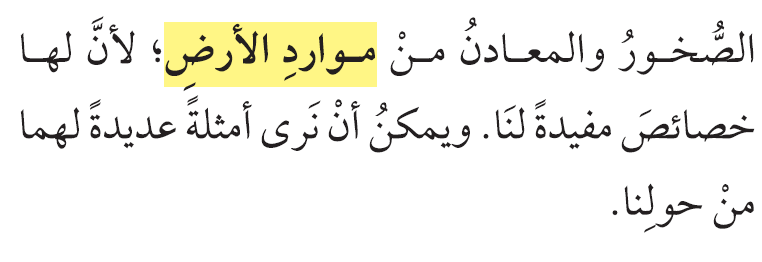 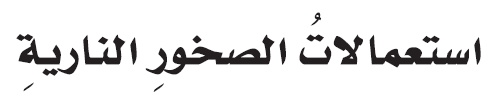 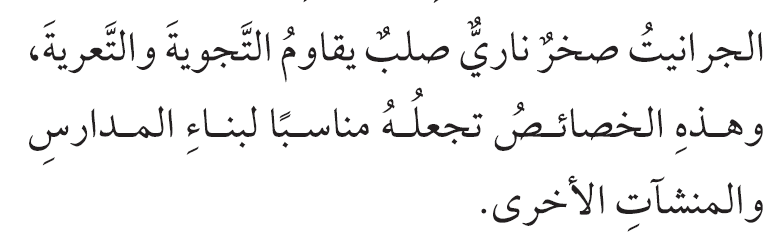 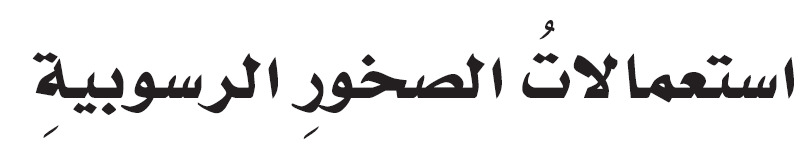 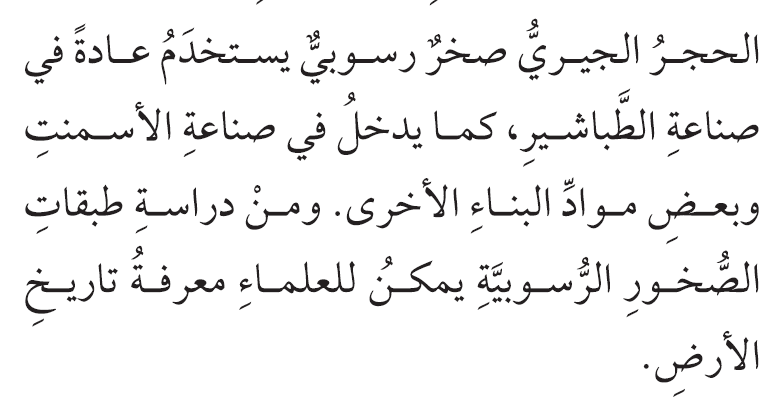 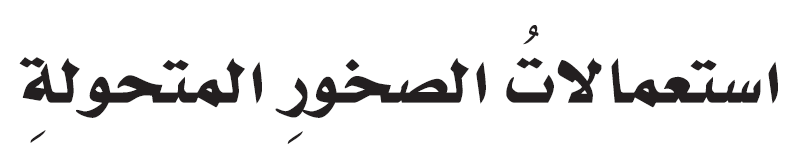 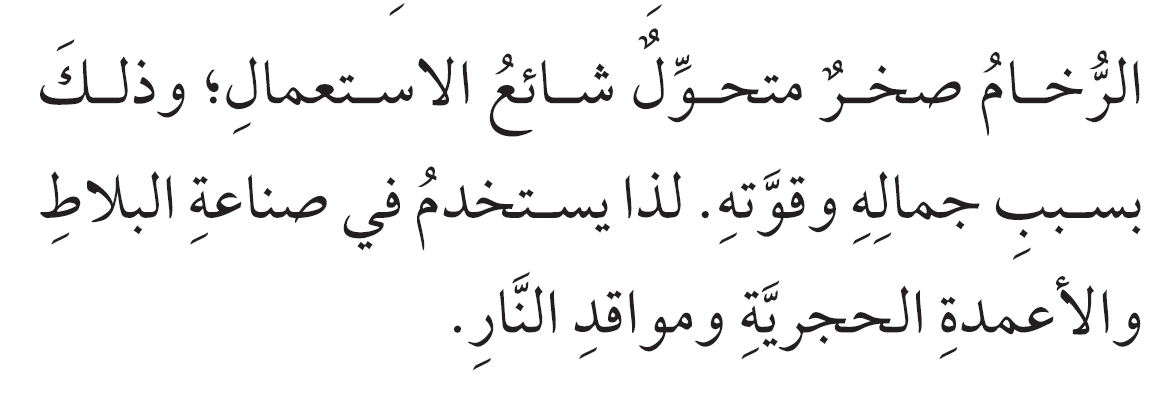 الفصل الرابع
مراجعة الدرس الأول
الوحدة الثالثة
ملخص مصور
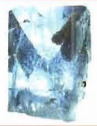 المعادن وحدات بناء الصخور ، وتختلف المعادن في خصائص عدة منها اللون ، والبريق ، والحكاكة .
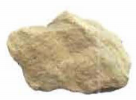 تصنف الصخور إلى ثلاثة أنواع نارية ، ورسوبية ، ومتحولة .
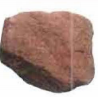 الصخور والمعادن من موارد الأرض .
كتاب الطالب صـ139
الفصل الرابع
مراجعة الدرس الأول
الوحدة الثالثة
المطويات
أنظم أفكاري
أعمل مطوية كالمبينة في الشكل ، ألخص فيها ما تعلمته عن المعادن والصخور وموارد الأرض .
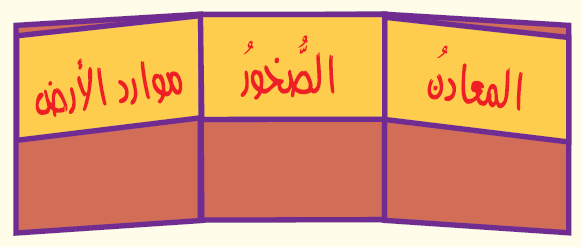 كتاب الطالب صـ139
الفصل الرابع
الوحدة الثالثة
مراجعة الدرس الأول
أفكر وأتحدث وأكتب
1- المفردات :
الضغط والحرارة يؤثران في الأنواع المختلفة من الصخور ، ويغيران من خصائصهما . وينتج عن ذلك صخور جديد تسمى  ............................................ .
الصخور المتحولة
2- التتابع :
كيف يتكون النسيج الخشن في الصخور النارية ؟
تبريد بطيء للماجما في باطن الأرض
تكون حبيبات المعادن وتكبر تدريجيا
تصلب الماجما وتكون صخور نارية ذات نسيج خشن
كتاب الطالب صـ139
الفصل الرابع
الوحدة الثالثة
مراجعة الدرس الأول
أفكر وأتحدث وأكتب
3- التفكير الناقد:
أين أتوقع أن أجد الأحافير : في الصخور الرسوبية أم النارية ؟
الإجابة : 
في الصخور الرسوبية لأن الأحافير تتكون في الرسوبيات .
4- أختار الإجابة الصحيحة :
اللون والقساوة والبريق من الخصائص التي تميز : 
أ- التربة .    
ب- المعادن .
ج- الصخور .
د- الأحافير .
كتاب الطالب صـ139
الفصل الرابع
مراجعة الدرس الأول
الوحدة الثالثة
أفكر وأتحدث وأكتب
5- السؤال الأساسي :
لماذا يوجد عدد كبير من أنواع الصخور المختلفة ؟
الإجابة : 
لأن الصخور تتكون من معادن وتشكلت بثلاث طرق مختلفة . وكذلك هناك آلاف المعادن المختلفة تشكل تراكيب عديدة من الصخور .
كتاب الطالب صـ139
الواجب
س:اختر الاجابة الصحيحة فيما يأتي؟
1ــ اللون والقساوة والبريق من الخصائص التي تميز : 
أ- التربة .                         ب- المعادن .
ج- الصخور .                     د- الأحافير . 
 
2ــ هي المسحوق الناتج عن حك معدن بقطعة خزفية : 
أ- البريق .                         ب- الحكاكة  .
ج- اللون .                          د- القساوة .